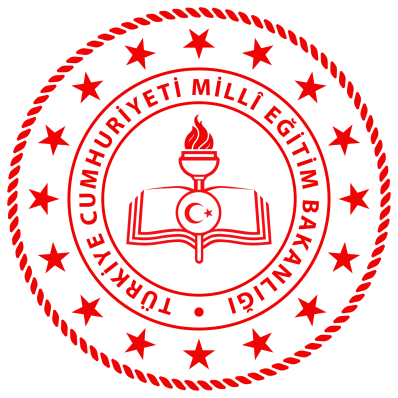 T.C.
KONYA VALİLİĞİ
Selçuklu Mehmet Tuza Pakpen Mesleki ve
Teknik Anadolu Lisesi Müdürlüğü
Ar-Ge Merkezleri
MEHMET TUZA PAKPEN MESLEKİ TEKNİK ANADOLU LİSESİ

1-Endüstriyel Otomasyon Teknolojileri               120 öğrenci
2- Metal Teknolojileri                                           120 öğrenci
3- Makine Teknolojileri                                        120 öğrenci
4-Mesleki Eğitim Merkezi Öğrenci Sayısı:          480 öğrenci   
         Toplam 960 öğrenci ve 46 öğretmen 7 idareci
YURT
2012 yılında açılan okulumuz TC.  Milli  Eğitim  Bakanlığı  Konya Organize Sanayi Bölge Müdürlüğü ile 02.05.2016 tarihinde protokol imzalanmıştır. Okulumuz bu protokol kapsamında 15.05.2017 tarihli onay ile bakanlığımızca Özel Program Ve Proje Uygulayan Eğitim  Kurumu olarak belirlenmiştir. Toplam 38.000 m2 lik alanda 1000 m2 4 adet atelye binası 20 derslikli ana bina sosyal tesis ve yurt binası bulunmaktadır.
PANSİYON
ATELYELER
ATÖLYELER
SPOR SALONU
KAPALI SPOR SALONU
SOSYAL TESİS
SOSYAL TESİS
DERSLİK BİNASI
ANA BİNA- DERSLİKLER
Öğrencileri  Sunulan  Avantajlar : Protokol kapsamında  tüm  öğrencilerimize  ücretsiz  şehir  içi servis,  tüm  öğrencilerimize  ücretsiz  öğle   yemeği Konya  Organize  Sanayi  Bölge  Müdürlüğü bütçesince sağlanmaktadır. Her yıl 120 öğrencimize ise karşılıksız burs   sağlanmaktadır.
Akademik Başarı:  2022- LGS Yerleştirme sonuçlarına göre Türkiye genelinde ise sınavla öğrenci alan mesleki ve teknik  okulların  taban  puanları  esas  olmak  üzere  Endüstriyel  Otomasyon  ve  Metal  Teknolojileri Alanı uygulayan okullar içerisinde Türkiye’de 1.sırada, Makine Teknolojileri uygulanan okullar arasında ise ilk 5 okul içerisinde yer almıştır. 2022 Mezunlarımızdan 40 öğrencimiz yükseköğretim programlarına yerleşirken 41 öğrencimizi protokol kapsamında istihdamı sağlanmıştır.
Üniversite  İşbirliği:  Konya’mızda  bulunulan  2  teknik  üniversite (Konya  Teknik  Üniversitesi  ve Karatay  Ticaret  Odası  Üniversitesi)  ile  protokol  imzalanmıştır. Bu  kapsamda  üniversiteler  ile  ortak projeler yürütülmekte olup, ürün ve çıktılar için toplantılar düzenlenmektedir.

Sanayi  İşbirliği:  Organize  Sanayi  Bölgemizdeki  toplam  23  işletme  ile  iş  başı  eğitim  protokolü imzalanmıştır.10. sınıf ve 11. sınıf iş başı eğitim programları düzenlenmektedir.
AR-GE VE ÜRETİME YÖNELİK YAPILAN ÇALIŞMALAR
           Savunma Sanayi Kapsamında Üretimler:

Makine  Teknolojileri  Alanı  Savunma  Mekanik  Sistemleri  Dalı  öğrenci  ve  öğretmenleri Döner Sermaye çalışmaları kapsamında Savunma Sanayi Tedarikçileri olan  ALT YÜKLENİCİ  firmalar  ile  özel  protokol  sözleşmesi  ile  bazı  insansız  hava  araçlarının  (İHA) mekanik parçalarını,  paraşüt bırakma  sistemlerini   ve   kale kolların   görüntüleme   sistemlerinin   mekanik   parçalarını   üretmektedir.   Üretim kalemlerimizi  üç  grupta  toplayabiliriz.  İHA 'ların  iç  mekanik  aksamlarını,  İHA ‘lar  için  kullanılan paraşüt bırakma ve fırlatma sistemlerinin mekanik aksamlarını, bir de kale kolların uzaktan algılama ve görüntüleme sistemlerinin mekanik parçalarını üretiyoruz.
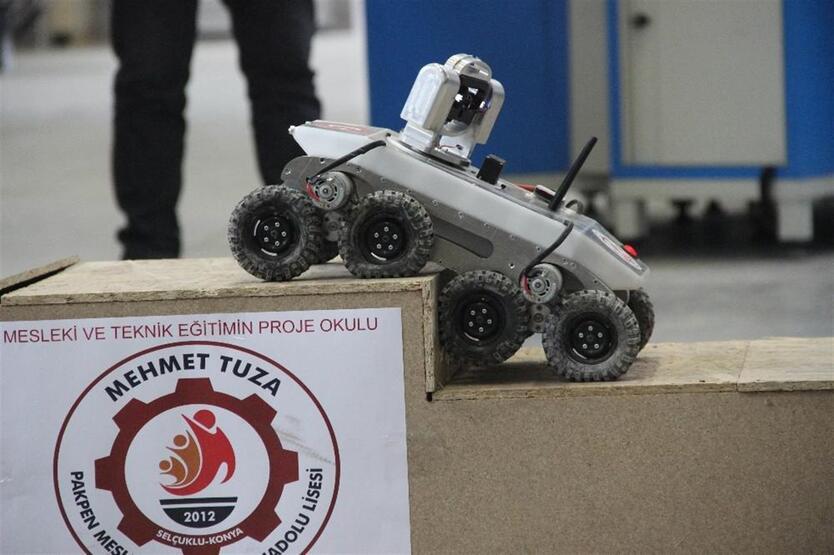 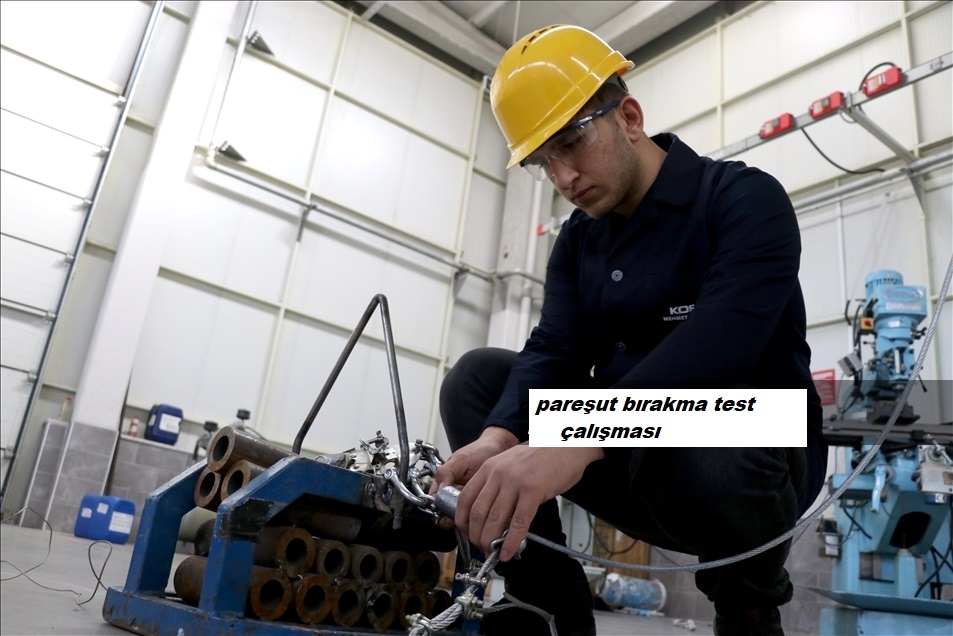 İHA Parçaları
Pnömatik Kalkış Rampası: Belirli uçuş ağırlığına sahip ihaların herhangi bir piste gerek kalmadan kalkmasını sağlayan bir sistemdir. Sistem 12 V. Akü ile çalışır ve 10 dk. İçerisince kurulabilir.Hava Komprosörün ani boşalması sistemi ile
30kg kalkış ağırlığı ve 35 kanat uçuş hızına sahip tüm ıhalar için kullanılabilir.
Kompost  Makinaları:  

Tamamı  %100  yerli  olarak  okul  imkanları  ile  öğrenci  ve  öğretmenlerden oluşan  ekip  ile  üretimine devam  edilen  Kompost  makinesi , tam  otomatik  ve manuel  olmak üzere 2 farklı modda çalışabilmekte ve emsallerine göre birçok farklı avantajlar barındırmaktadır. Ergonomik tasarımı, PLC Kontrollü, 400 litrelik hacmi ile tam otomatik PLC kontrollü kompost makinemiz ‘Sıfır  Atık  Geri  Dönüşüm ‘ alanında   birçok  açığı  kapatacaktır.  Bakanlığımızın  talimatı  ile  Türkiye genelinde  33  farklı  ilde  bulunan  Özel  Eğitim  Meslek  Liselerimiz  için  üretimi  yapılan  makinalarımızın teslimatları yapılmıştır.
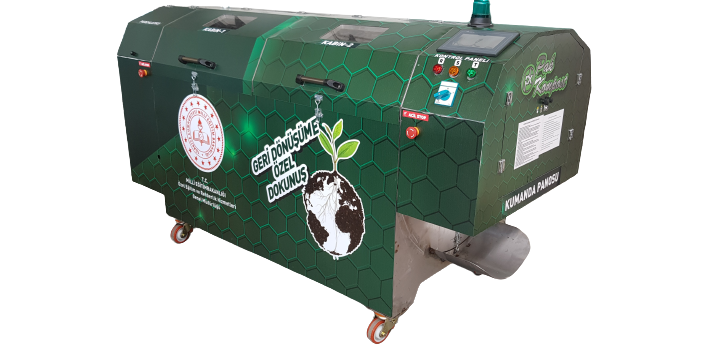 Plastik kırıcı ve Hammaddeye Dönüşüm
             Geri Dönüşüm ve Sıfır Atık kapsamında kamu kuruluşlarında kullanabilecek basit portatif kullanılabilir bir “Plastik  Öğütücü  Makinesi”  imalatını  gerçekleştirdik.  Bu  makine,  plastik  veya  alüminyum  şişe, kutu  v.b  geri  dönüşüme  kazandırılabilecek  ürünleri  öğüterek  daha  az  hacim  kaplayarak  kolay depolanmasına imkân sağlamaktadır. Depolanan ürünleri ise okulumuzca üretilen granül makinası ile plastiğin ham maddesine dönüşümünü sağlıyoruz.
Hikâye İstasyonumuz:
	          Mini bilgisayar, Termal yazıcı, yazılım ve buton takımlarından kurulan kapalı bir stant sisteminden oluşmaktadır. Standımız  100 cm boyunda 35 cm eninde, RGB  aydınlatma, sesli uyarı ve bilgilendirme sistemi ile şık ve ergonomik olarak tasarlanmıştır. 5000 farklı hikayenin gömülü olduğu sistemden random(rasgele) olarak seçilen bir hikaye, çıktı olarak  alınmaktadır. Yazıcı kesme işlemini kendisi otomatik gerçekleştirmektedir. Termal yazıcının rulosunun değiştirilmesi ve olası teknik arızalarda sisteme müdahale için  standımızda ön tarafta açılır kapanır bir kapak bölümü ve raflı iç bölüm yer almaktadır. Müzeler, tarihi mekânlar, ulaşım merkezleri, okullar gibi bir çok alanda uygulanabilir. TCDD talebi ile prototip ürün üretilmiş olup, seri üretim için TCDD ve belediyelerimiz ile görüşmeler sürmektedir.
81 İLİMİZE GÜNEŞ ENERJİLİ SOLAR- KOMPOST MAKİNASI
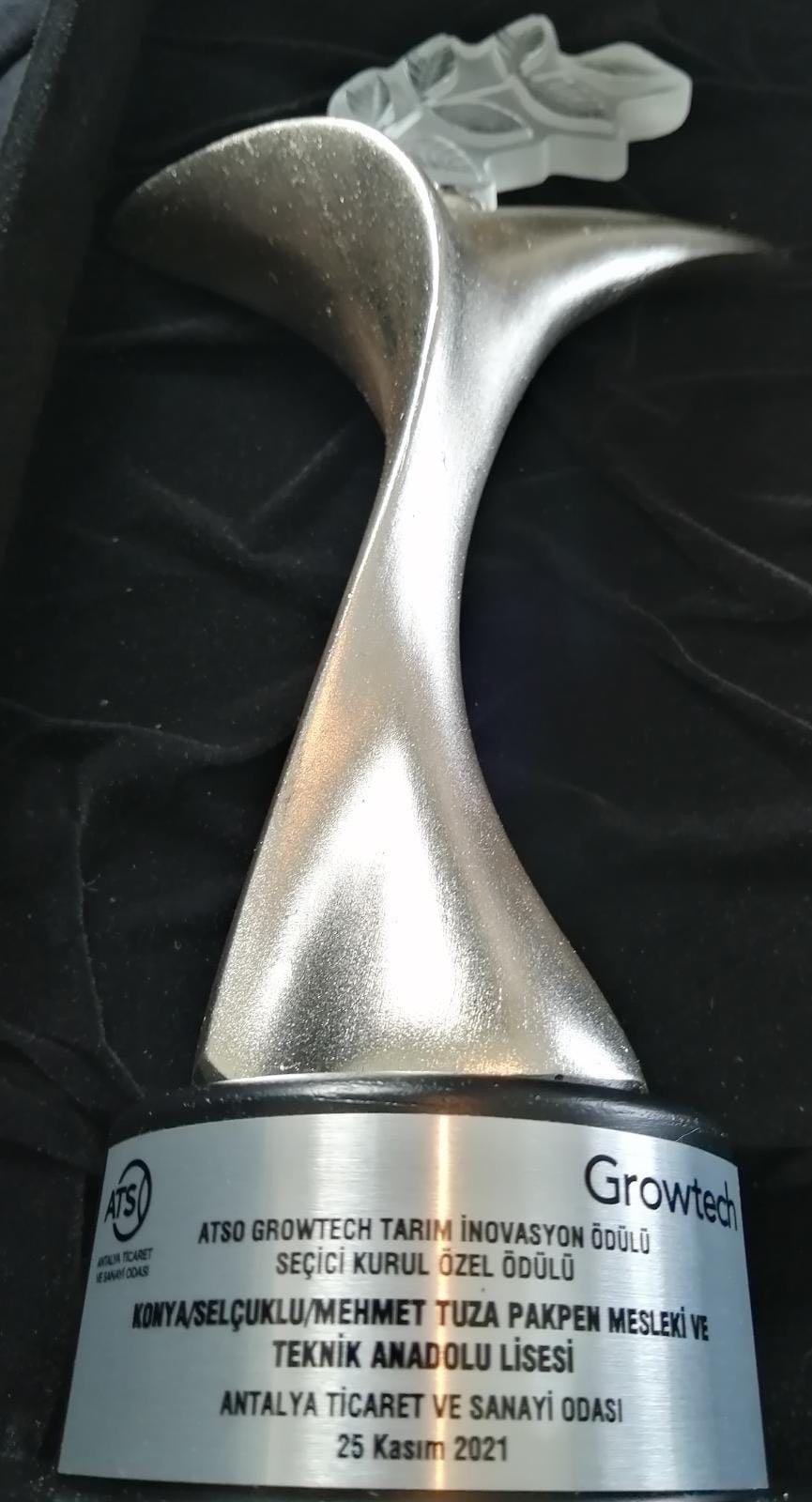 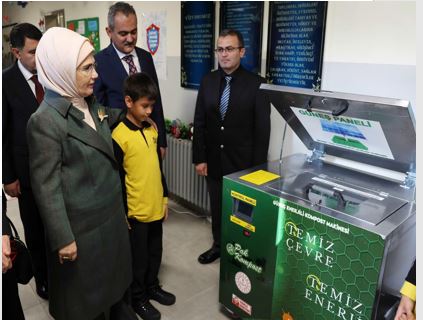 Güneş  Enerjili  Kompost  Makinası,  Temel  Eğitim  Genel  Müdürlüğümüze  bağlı  81 ilimizdeki   okullar   için seri   üretimiz tamamlanmıştır.  
Evsel   atıkların   değerli   toprağa dönüşümünü sağlayan "Pak-SOLAR" makinamız, güneş  panelinden yaptığı şarjla hiç güneş görmeden ortalama bir hafta çalışabilmektedir. Tam otomatik kompost makinasının dokunmatik ekranda kullanılan yazılımı da okulumuza aittir.
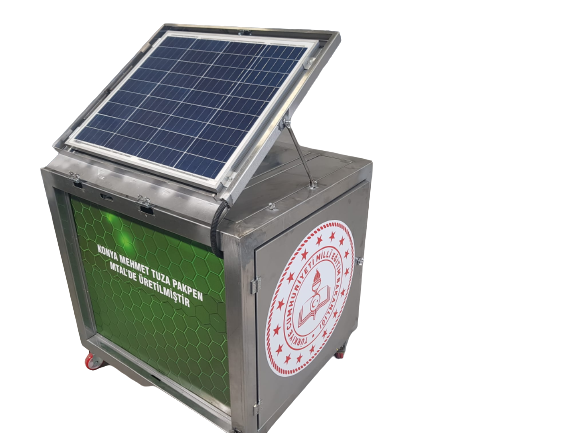 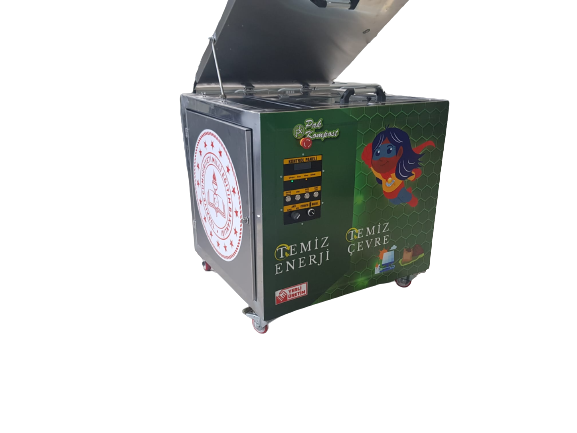 ATIKMATİK-AYRIŞTIRICI
  "Sıfır Atık" çalışmaları kapsamında cam, metal ve plastik atıkları otomatik olarak  ayrıştırıp ayrı ayrı depolayan ve bu atıklar için tanımlı karta  TL yükleyen makinenin üretimi tamamlanarak 2 farklı kuruma (KOS ve Konya Teknik Üniversitesi ) satışı gerçekleşmiştir. İlk olarak okullarda uygulanması için tasarlanan makine, içine atılan cam, plastik ve metal atıkları içindeki haznelerde türüne göre ayrıştırıyor. Ayrıştırmanın ardından işlemi yapan öğrenci, adına tanımlı "Sıfır Atık" kartını makineye okutarak atıklar için belirlenen miktarda yüklenen parayı kantinde harcıyor ya da Kızılay'a bağışta bulunabiliyor. Makinemizin bütün yazılımı, elektronik kartları, genel mekanik yapısı okulumuz atölyelerinde üretilmiştir.
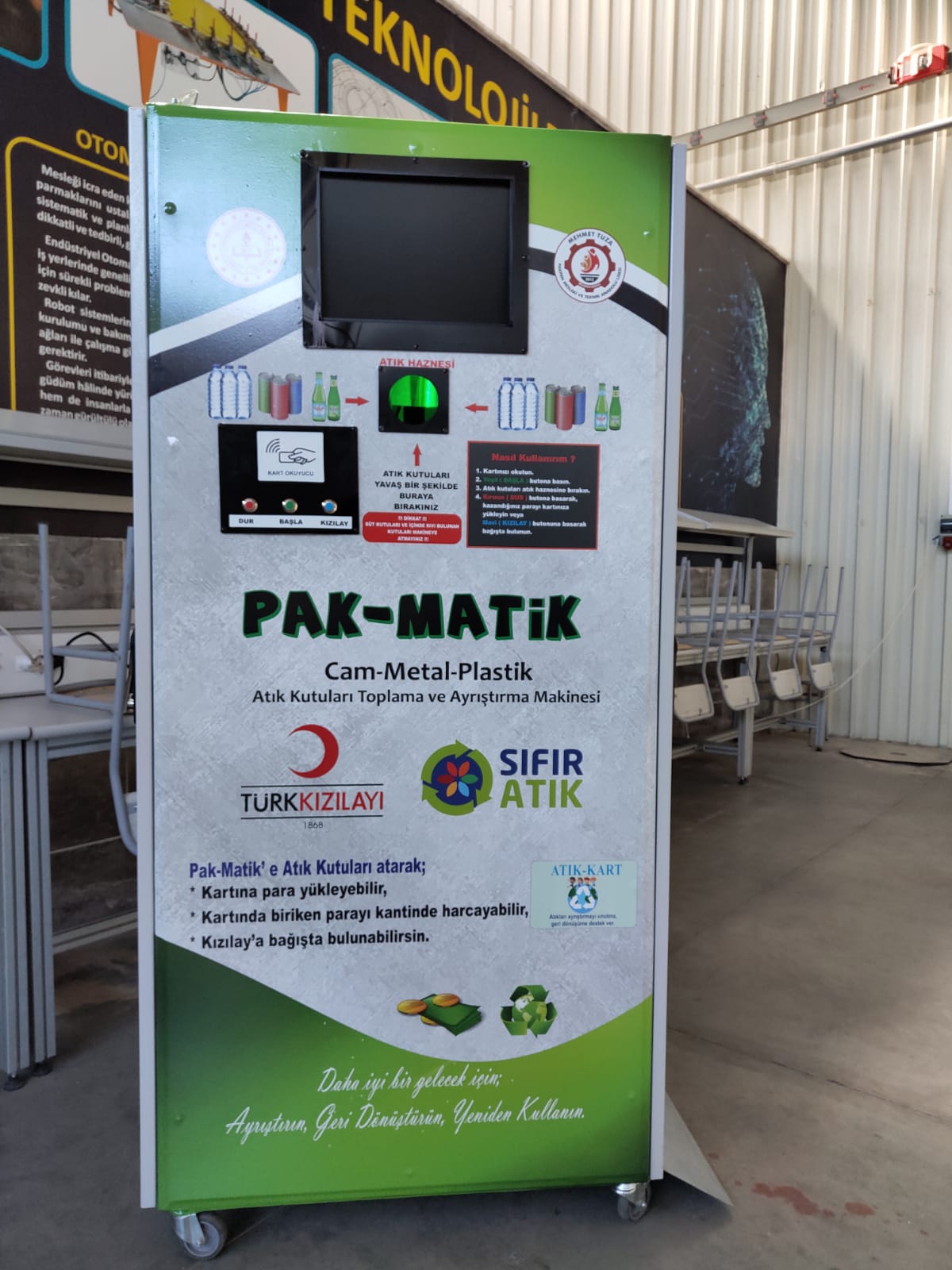 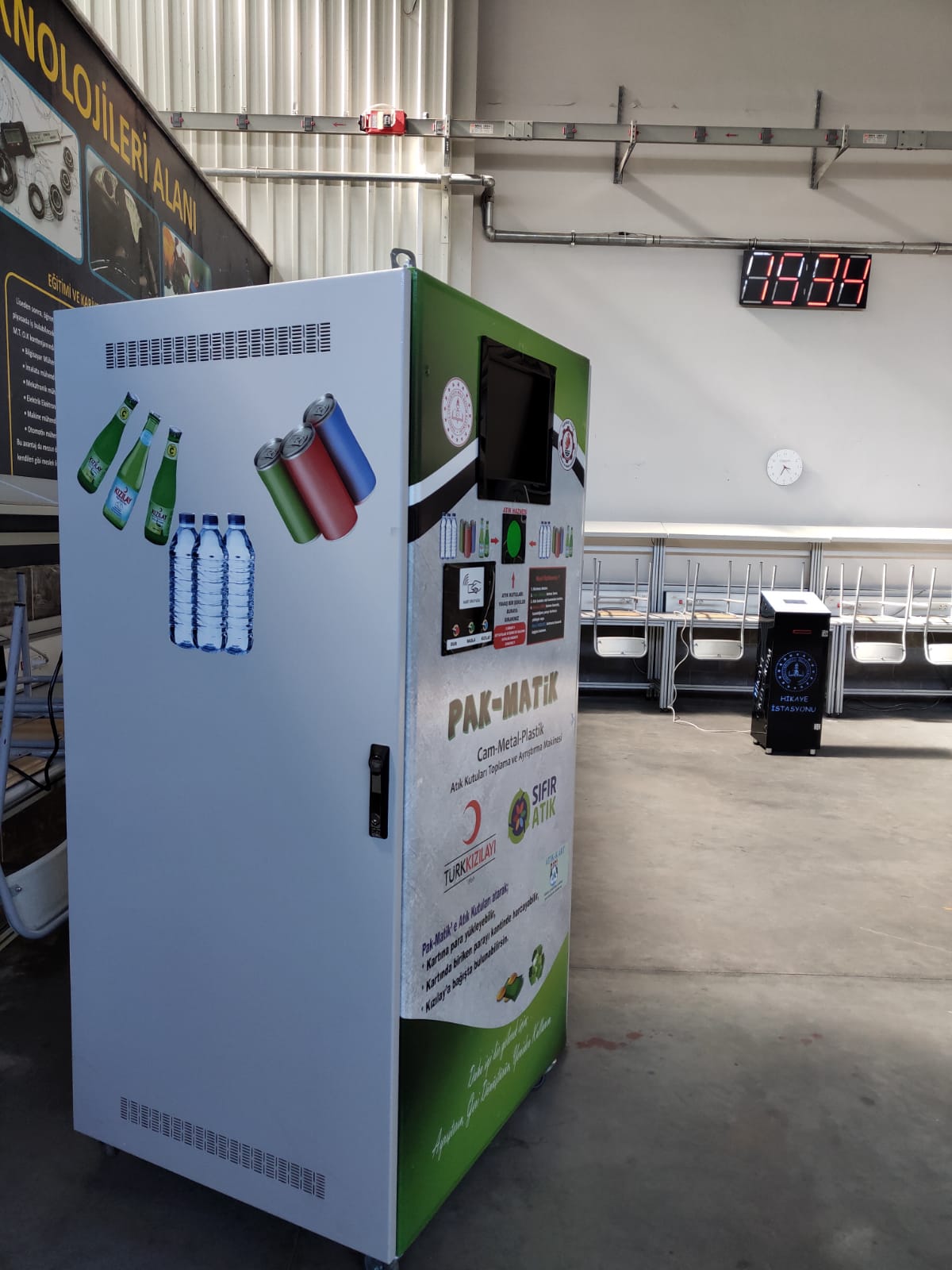 Konya Teknik Üniversitesi, Konya Organize Sanayi Bölgesine satışları gerçekleştirilmiştir.
YEMEK ATIKLARINDAN KEDİ - KÖPEK MAMASI ÜRETİM SİSTEMİ Yemek atıklarının tekrar değerlendirilmesi, geri dönüşüme kazandırılması amacıyla kedi köpek mamasına çevrilmesi ve sokak hayvanları için çok düşük maliyetli mama üretimi için tasarlanan Köpek Maması Üretim Parkuru tamamlanarak seri üretime geçilmiştir. Piyasadaki mama makinelerinden farklı olarak yemek atıklarının yeniden değerlendirilmesiyle gayet uygun fiyata üretilebilmesi hedeflenmektedir.                                                                    							Bu ürünümüzün  Konya Teknik Üniversitesine satış işlemi gerçekleşmiştir.
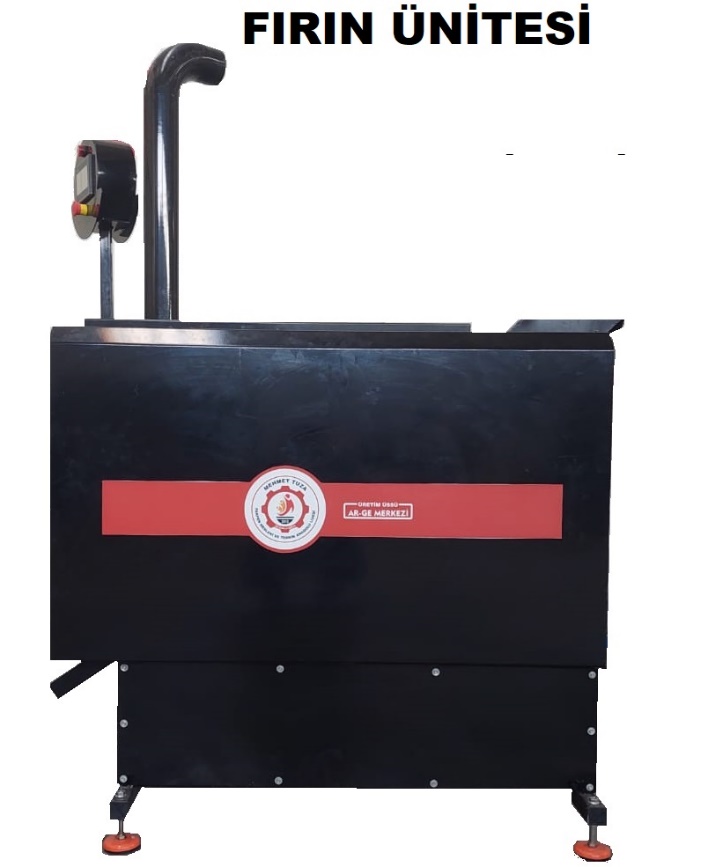 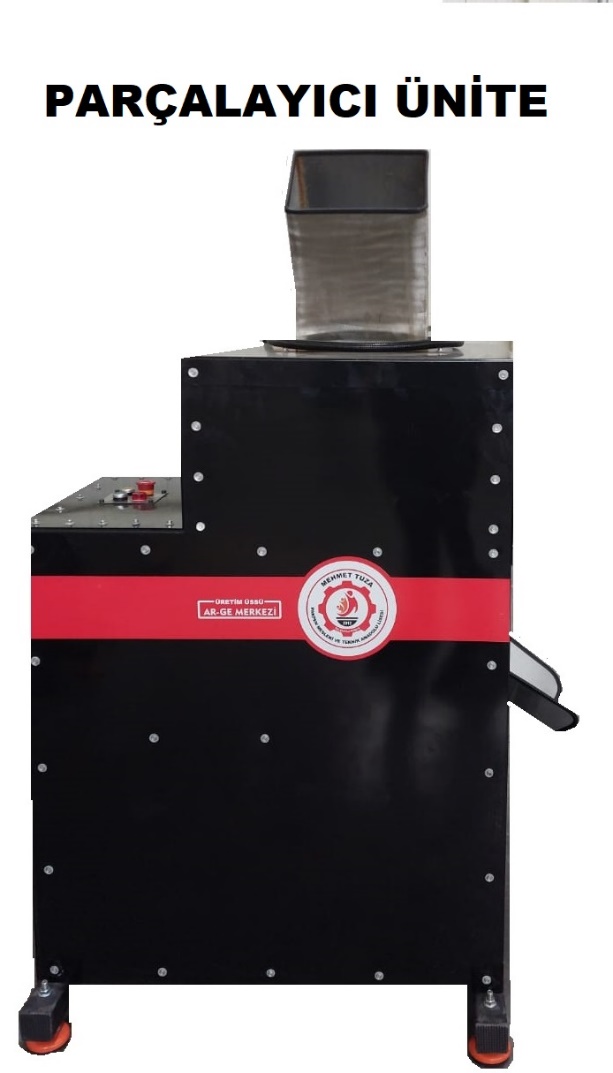 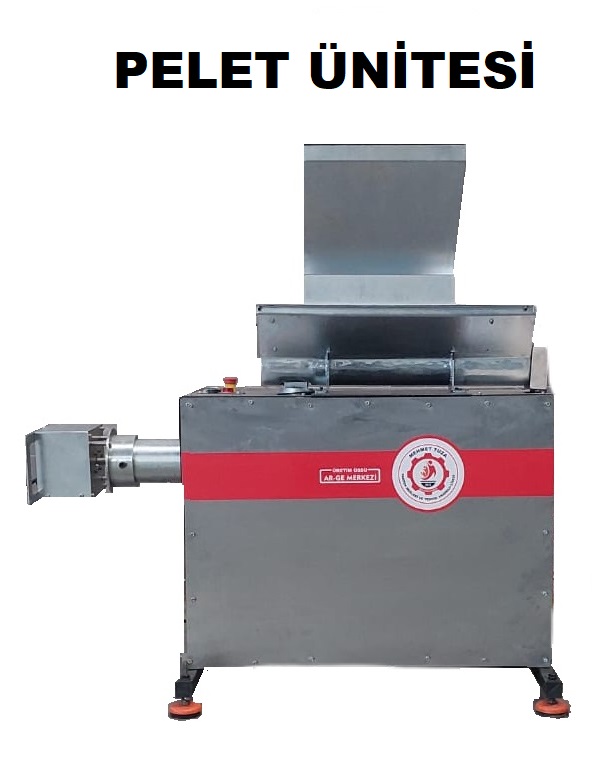 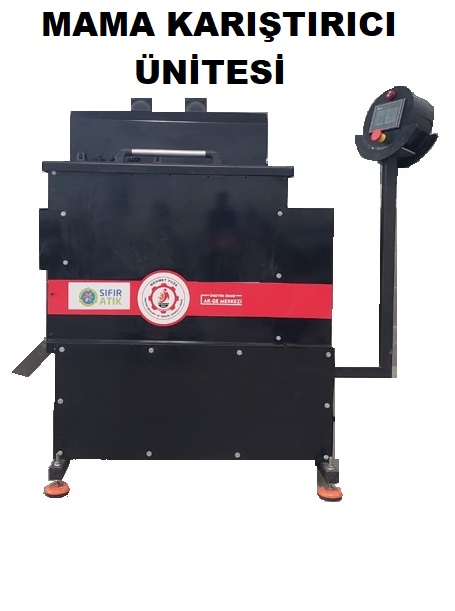 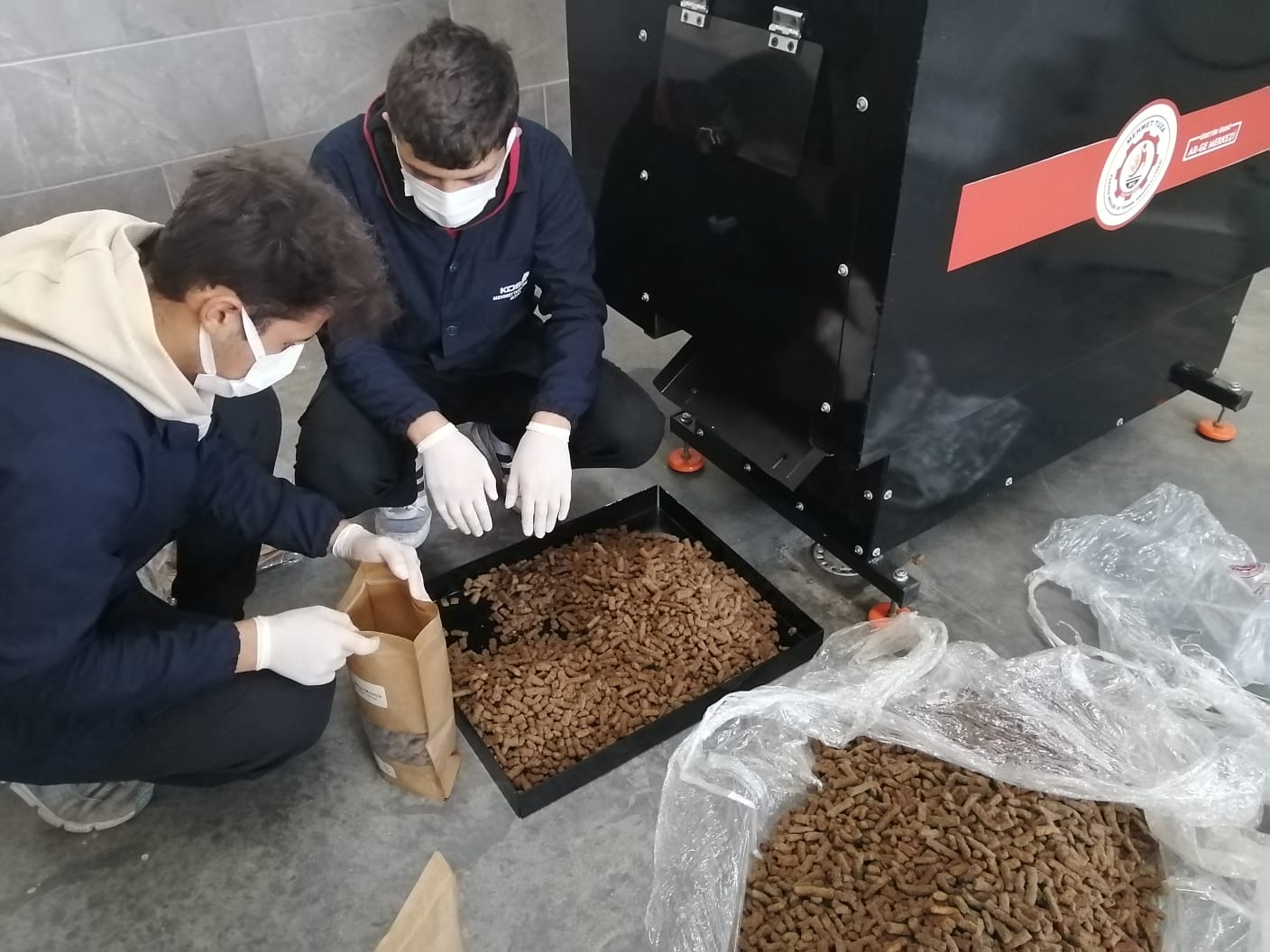 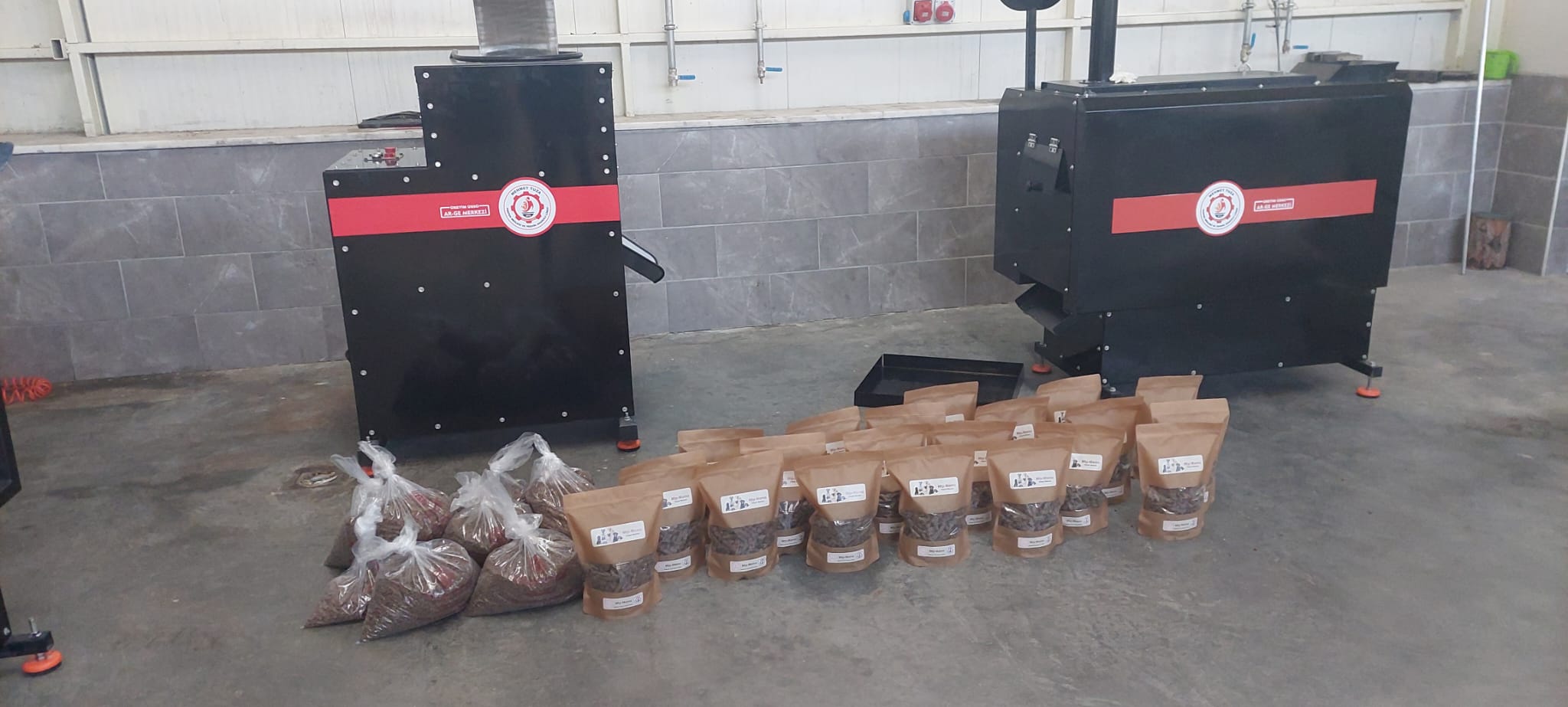 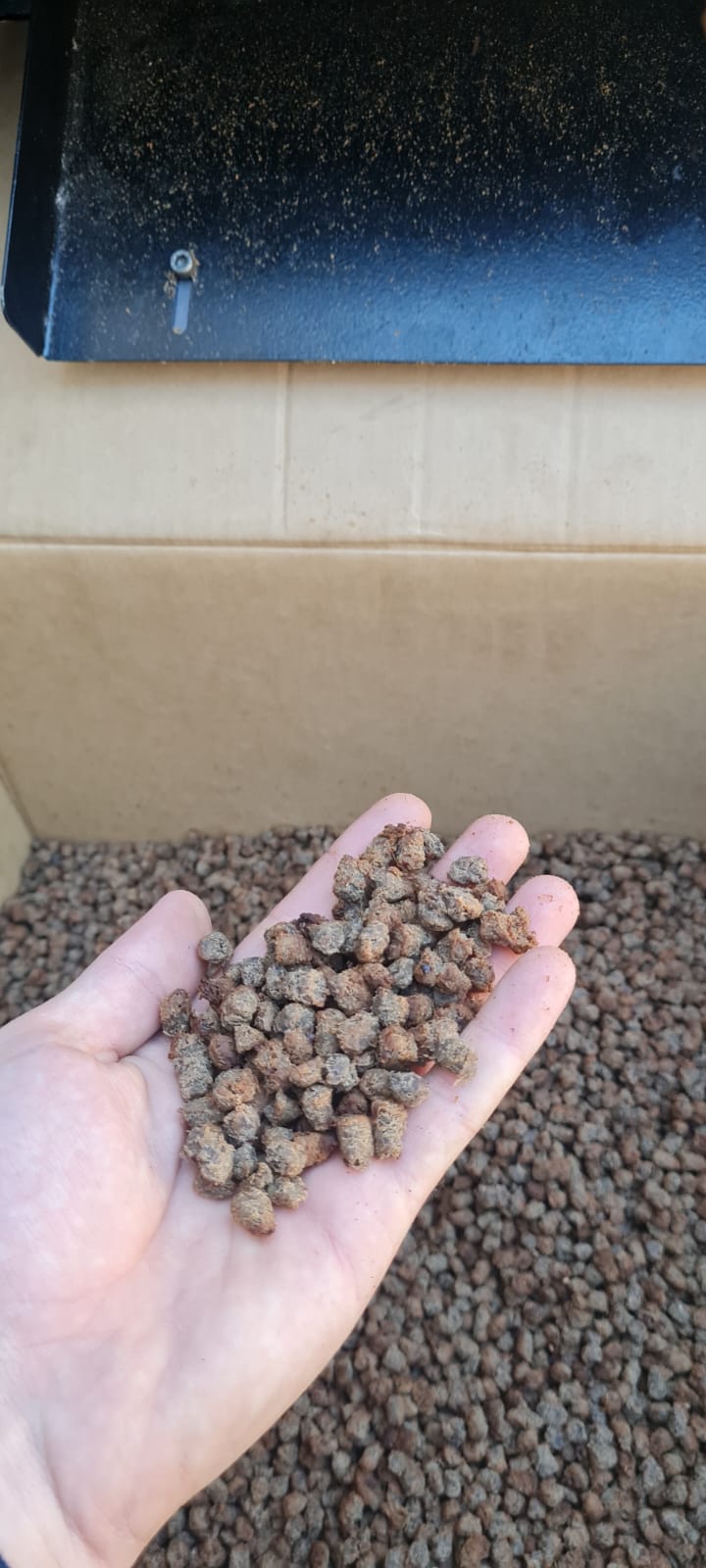 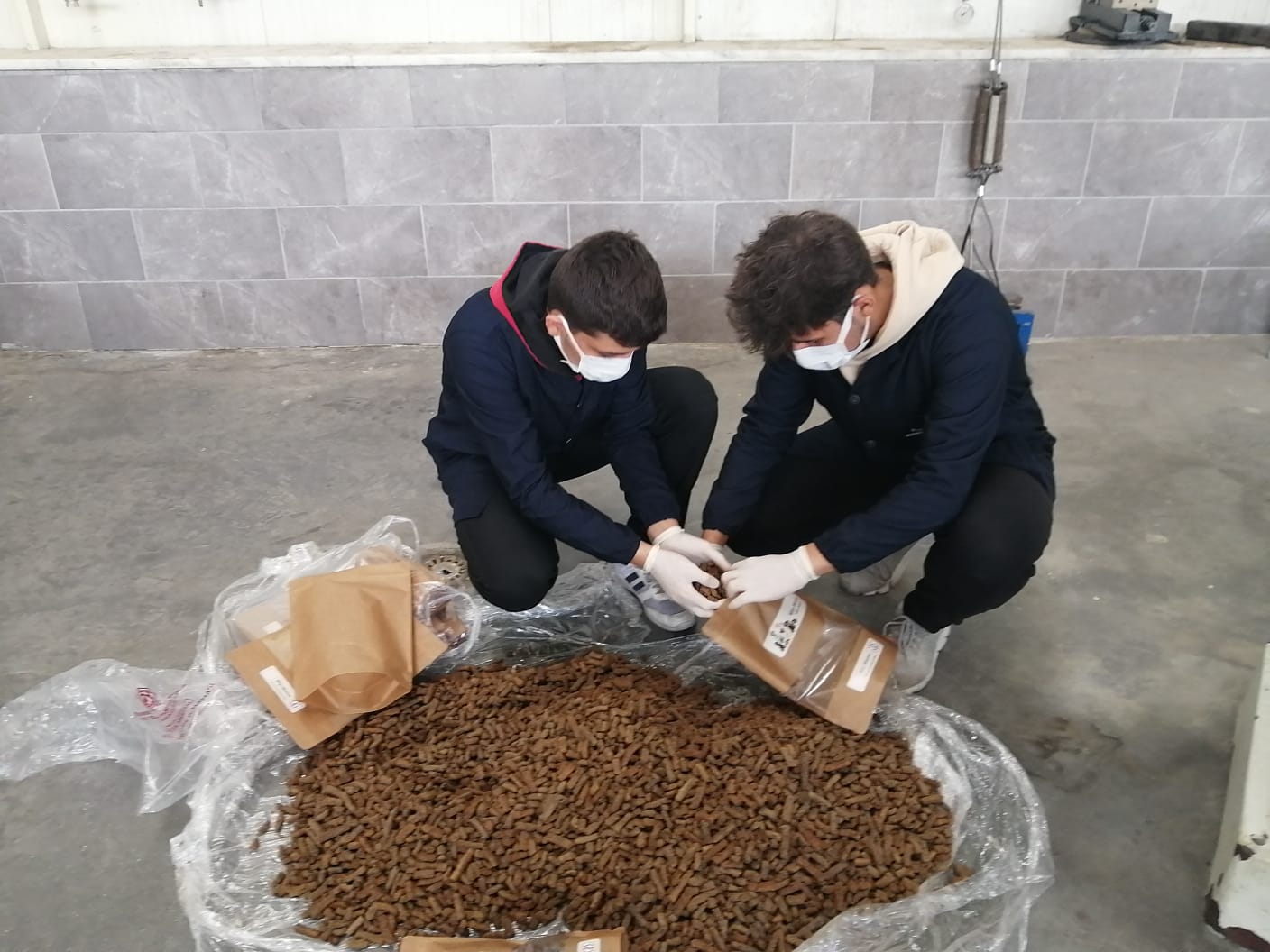 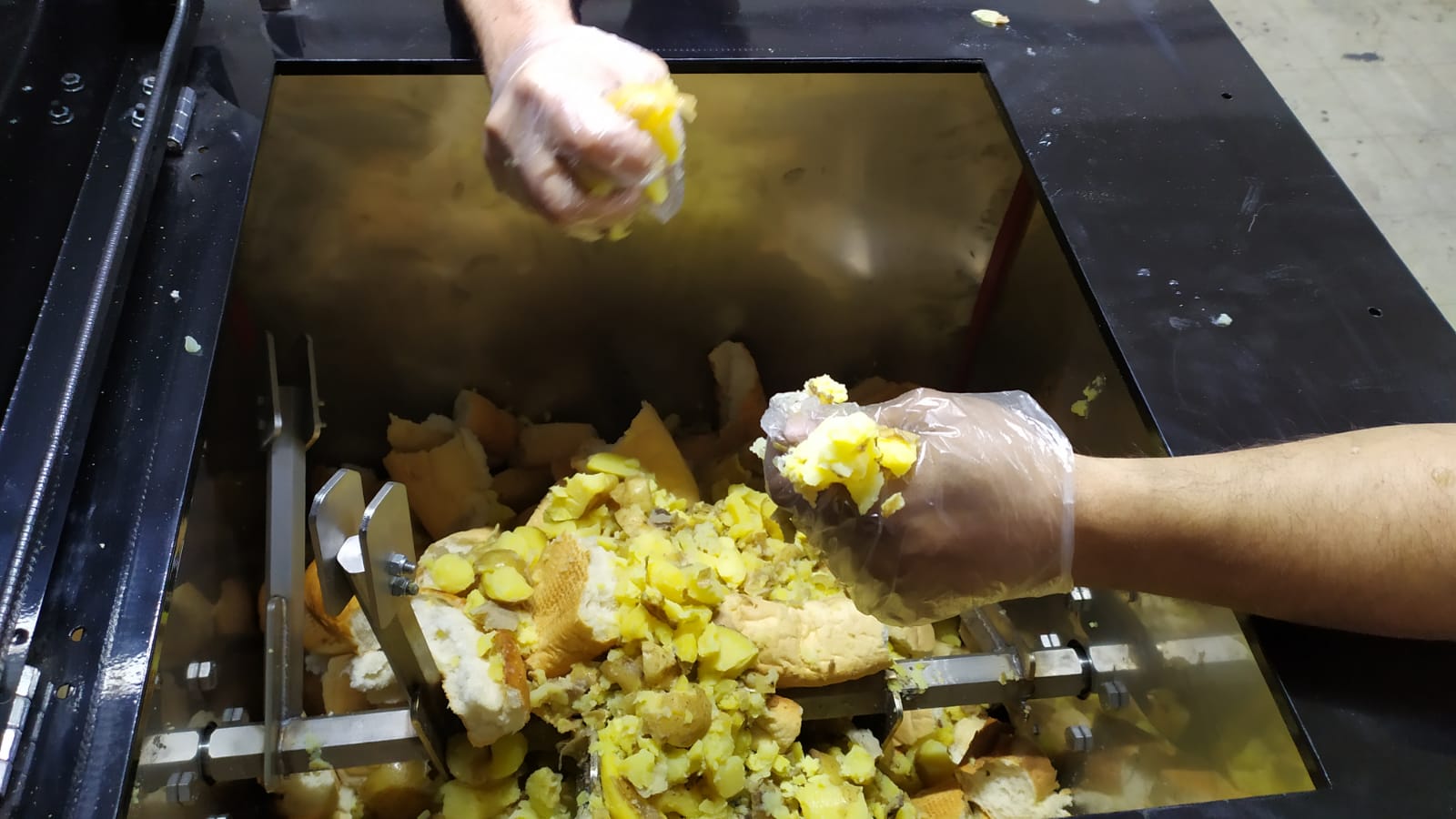 2022 YILI DÖNER SERMAYE CİROMUZ:      25.400.000 TL
ÜRETİM ÜSSÜ